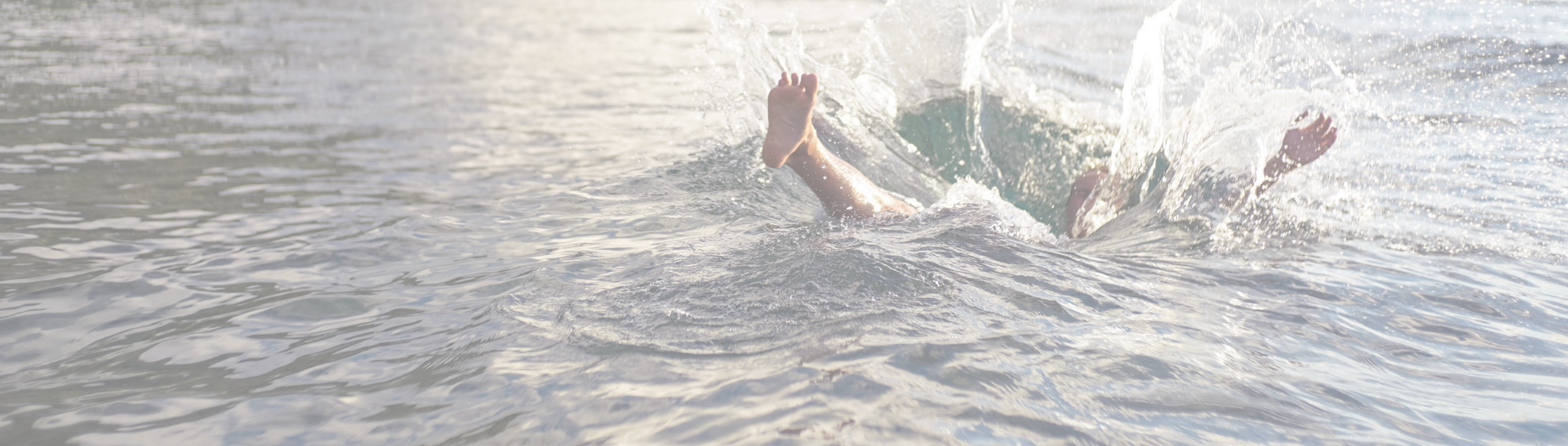 INS KALTE WASSER
Matthias Weiss für

DIPLOMA HOCHSCHULE

24.03.2022
Der Plan
Vorüberlegungen („Warum sind wir heute hier?“)
Vorbereitung
„Showtime“
üben, üben, üben, …

… und alles im Dialog.
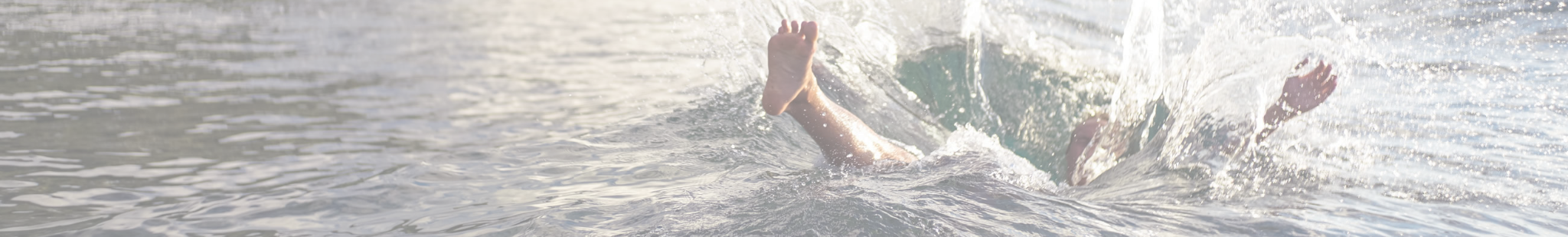 Vorüberlegungen 1/2
Negativitätsbias

91,4 Prozent der Sorgen, die wir uns täglich machen, sind völlig nutzlos, da die Probleme, um die sie kreisen, niemals eintreten.(LaFreniere + Newman, University of Pennsylvania  (2020) / stangl.eu)

Unsere Psyche braucht vier positive Dinge, um eine einzige negative Sache auszugleichen.(John J. Baumeister + Robert Tierney, aus “Die Macht des Schlechten”)
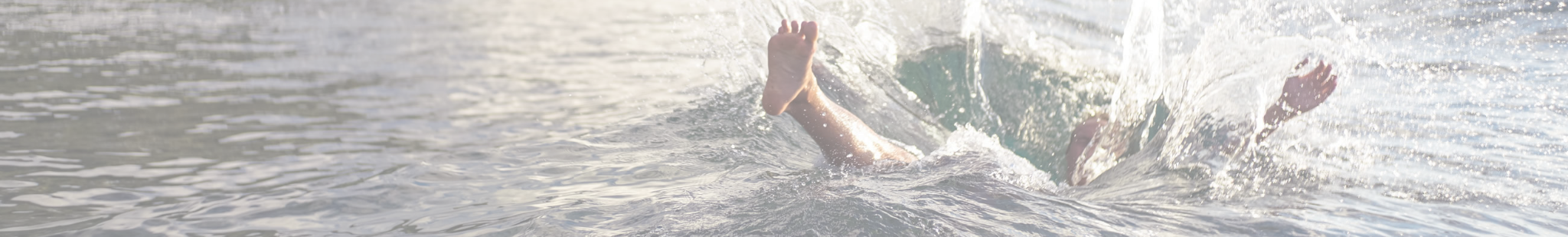 Vorüberlegungen 2/2
Negativitätsbias

Das Gehirn wird durch negative Reize (sensorisch, kognitiv, motorisch) wesentlich stärker aktiviert als durch positive Ereignisse. (Dr. John Cacioppo)

Menschen sind motivierter, wenn sie durch die Erledigung einer Aufgabe negative Erfahrungen vermeiden können als bei Aufgaben, die eine positive Belohnung versprechen.(Kelly Goldsmith + Ravi Dhar, Negativity Bias and Task Motivation: Testing the effectiveness of positively vs. negatively framed incentives (2013))
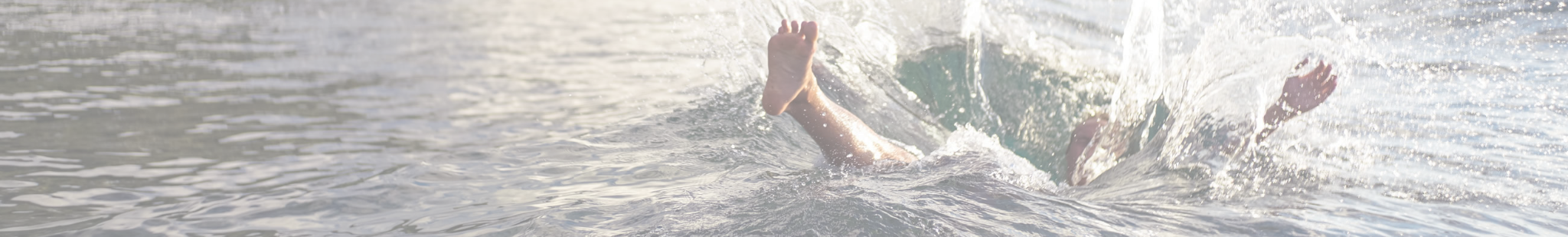 Vorüberlegungen zusammengefasst:
Warum bin ich NeRvÖs? Warum habe ich LAmpEnFiEbeR? …


Erfahrungen aus meiner Vergangenheit 

Denkmuster aus noch vergangenerer Vergangenheit 
Ungewissheit ≙ Bedrohung 
Wachsamkeit steigert die „Überlebenschancen“, physisch und sozial
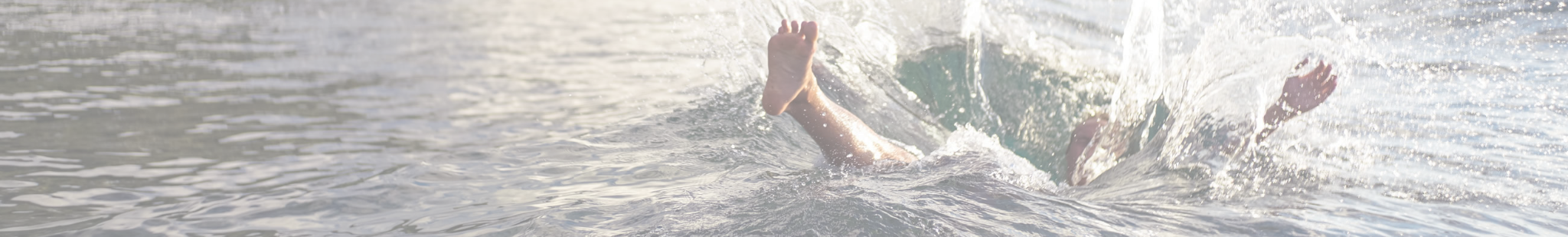 “Children are happy because they don’t have a file in their minds called ‘All the things that could go wrong’.”

Marianne Williamson
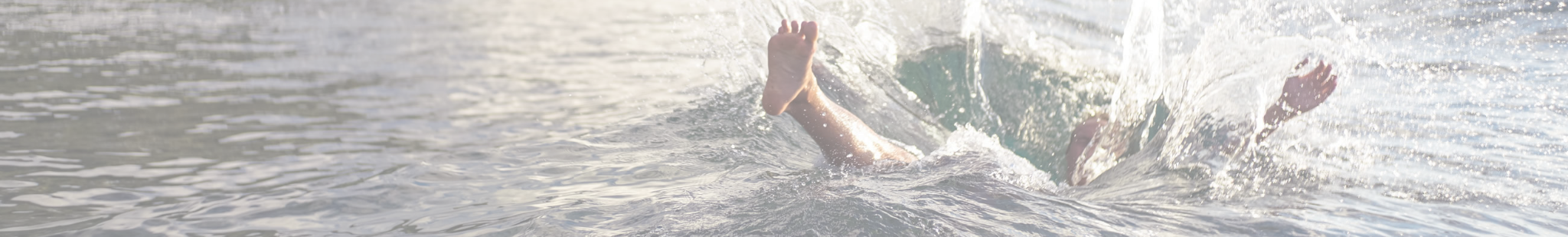 Vorbereitung 1/3: Umdenken
Vorbereitung umdenken
Was jetzt gleich passiert, kann ich nicht zu 100% vorhersehen.
Peinlichkeit umdenken: „Ich stehe zu dem, was ich tue.“
Es wird oft erst dann peinlich, wenn wir selbst es als peinlich definieren.
Ungewissheit umdenken: „Es kann genau so gut auch gut werden.“
Was ist in dem dunklen Zimmer - das Ungeheuer oder die Kiste voll Gold?
“... dass diese Furcht zu irren schon der Irrtum selbst ist.”
G. W. F. Hegel (Hbf Stuttgart)
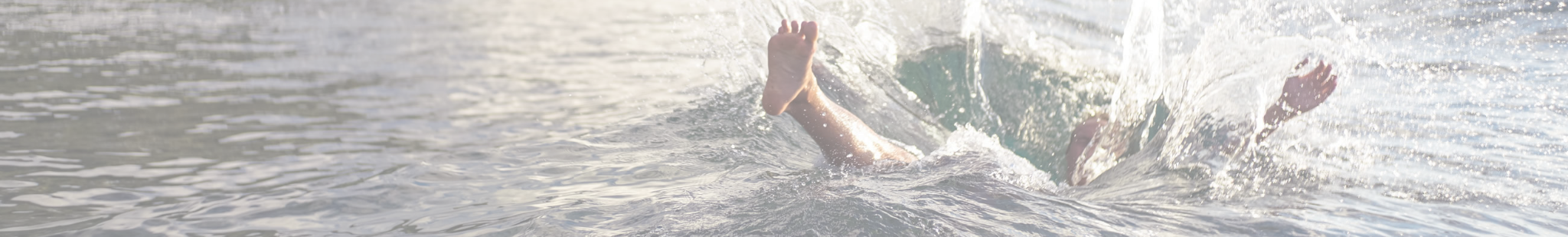 Vorbereitung 2/3: das “Mindset”
Ich darf das jetzt tun. 
Ich bekomme Geschenke: eine Chance, ein Podium und ein Publikum.
Es sind nur xx Minuten.
Es gibt eine Zeit danach.
Ich habe die Führung.
Niemand will sie mir streitig machen.
Ich kann es. Auf meine Weise.
“Whether you think you can,
or you think you can't - you’re right.“
Henry Ford
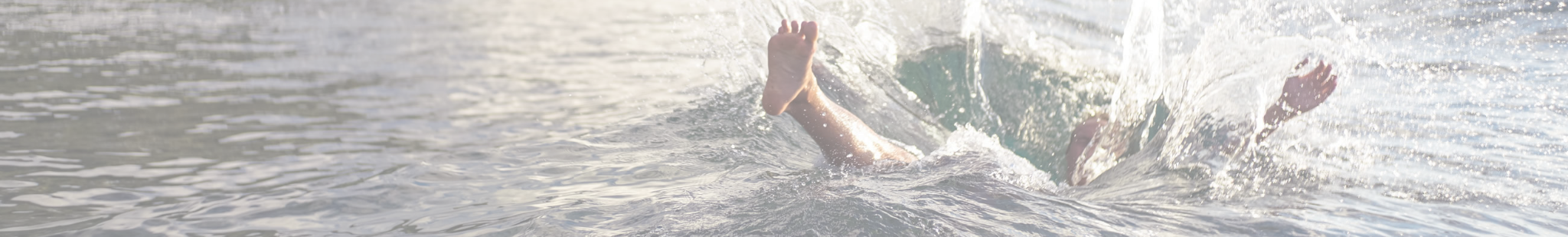 Vorbereitung 3/3: das “Bodyset”
der “Hampelmann” (in die Position fallen)
der “Gorilla“ (klopfen auf die Thymusdrüse)
der „HNO-Arzt“ (Zunge rausstrecken, optional: aaaah sagen)

“Der doofe Tobias tunkt die taube Doris am trüben Dorfteich.”
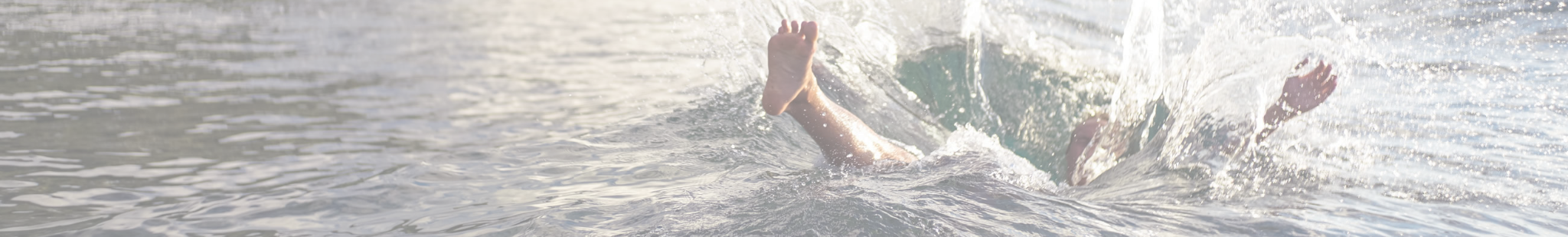 Showtime!
Die 3 L:
Lächeln
Ich komme in guter Absicht. 
Langsam
Ich spreche so schnell, wie es sich für mich gut anfühlt. 
Luft
Ist jederzeit in ausreichender Menge vorhanden.
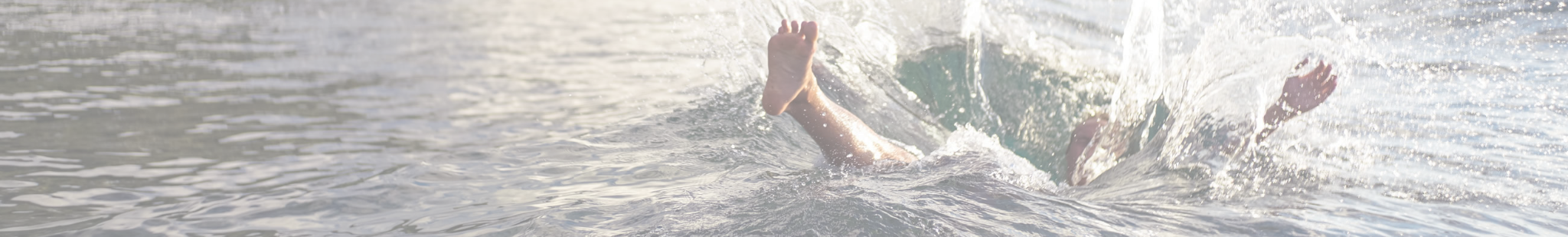 im „worst case“:
Langsamer werden
Leiser werden
Ich behalte die Führung. Niemand will sie mir streitig machen. (s.o.)
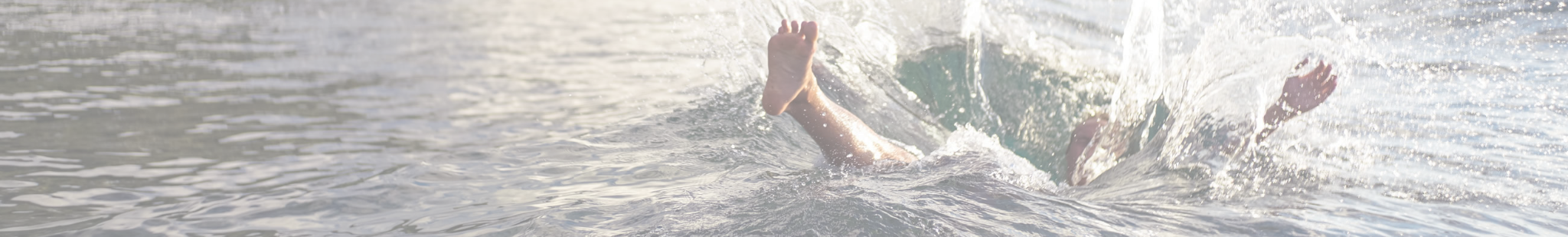 Übungen 1/3: Entspanntheit
Die Situation annehmen.
„Es ist, wie es ist.“
Gespannt sein, nicht angespannt.
Es kann alles passieren, auch das Allerbeste.
Und dann? Und dann?? Und dann???
… wird immer noch keine Katastrophe draus.
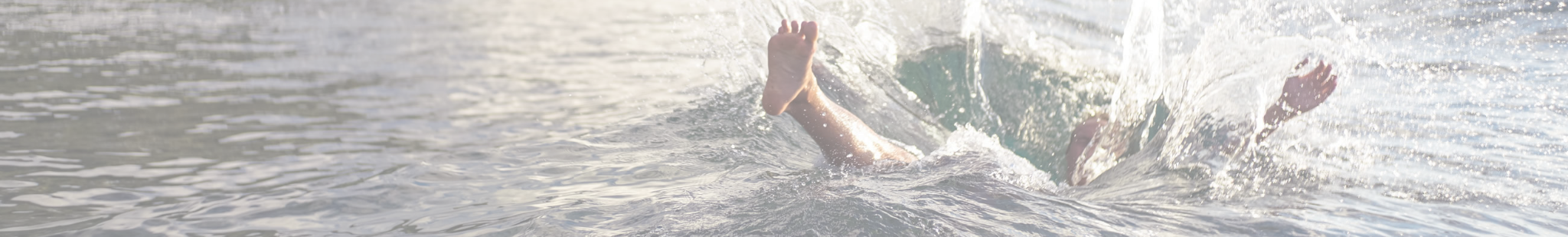 Übungen 2/3: Schlagfertigkeit
Rückfragen („Können Sie die Frage bitte nochmal wiederholen?“)
Kompliment für den Angriff („Das ist ein Einwurf, der noch spontaner ist als ich.“)
Eingestehen („Da bin ich jetzt tatsächlich überfragt.“)
Zugeständnis ohne Zustimmung („Das kann man auch so sehen, genau.“)
Don‘t explain. Don‘t complain.
Ich behalte die Führung. (s.o.)
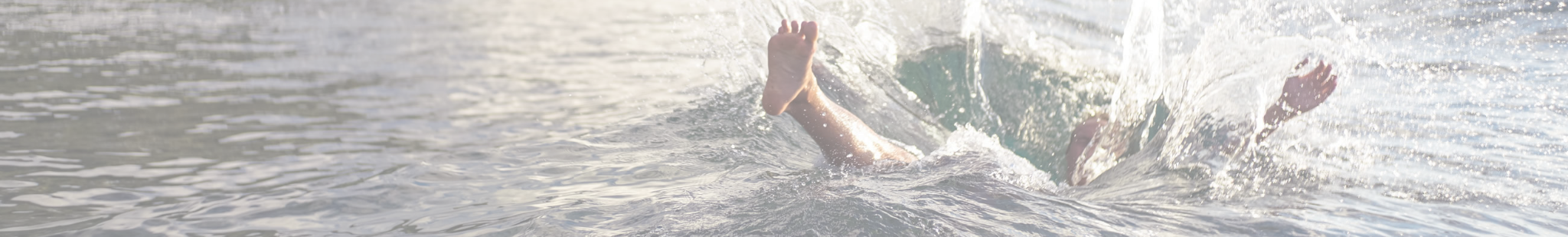 Übungen 3/3: Improvisation & „Kopf aufmachen“
90-Sekunden-Referat: letzte SMS / zufälliger Wikipedia-Artikel
Pro und Contra / Verkaufsgespräch / Erlebnis schildern 
Besser!
Ein-Wort-Geschichte / fortlaufende Geschichte
ABC-Dialog
Ketten bilden: Assoziationen / Silben
z.B. Hand – Finger – Nagel – Hammer – … / Baumstamm – Stammgast – Gastspiel – …
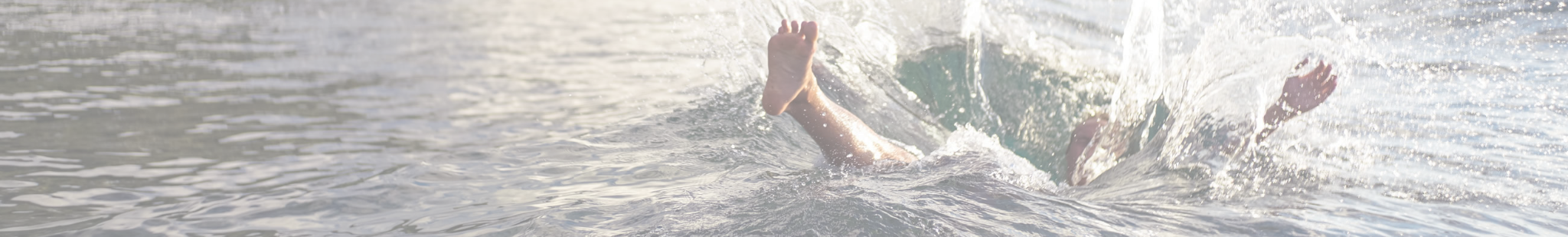 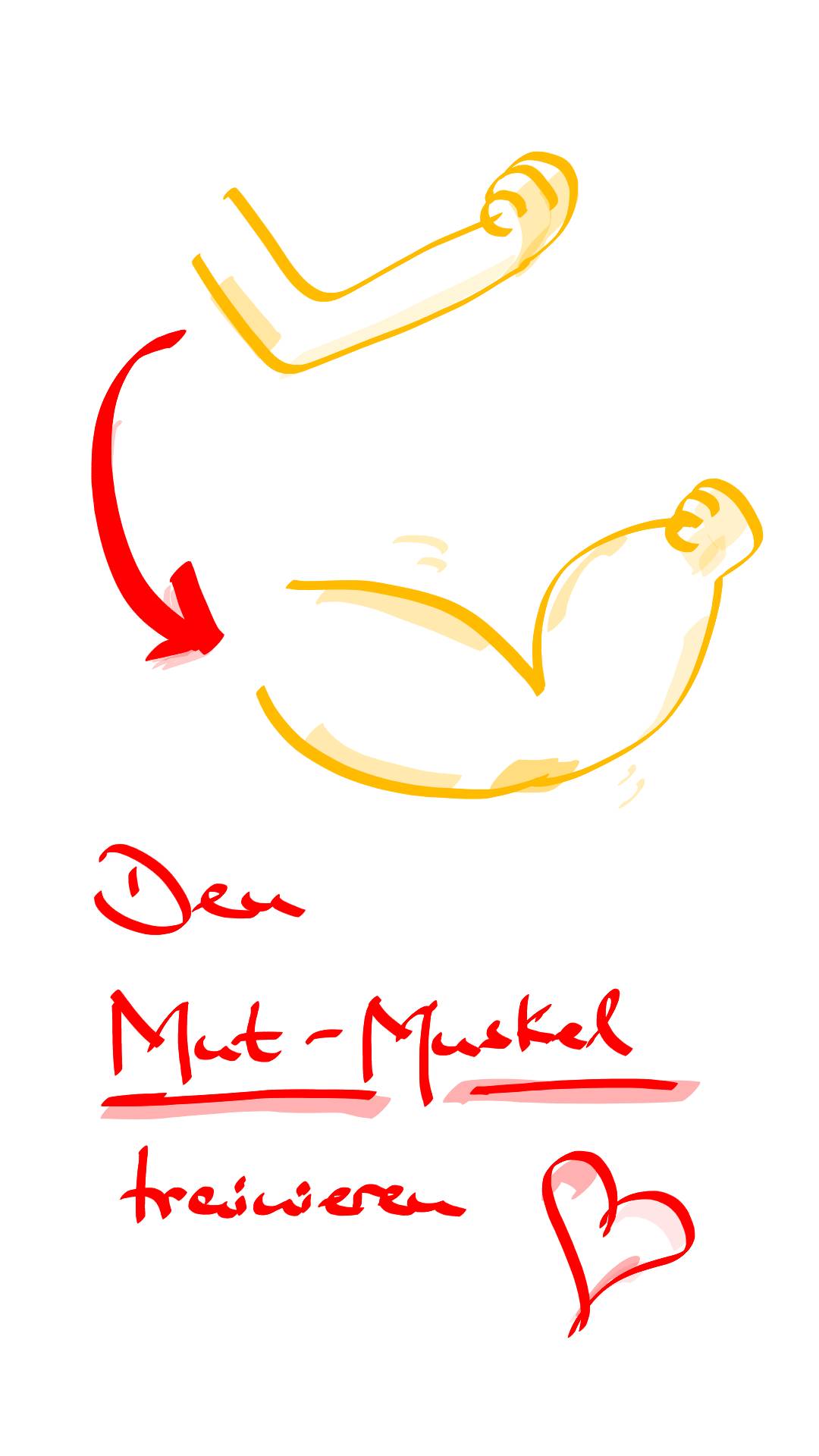 üben,üben,üben,…
Danke. Schön.
© Matthias Weiss 2022
0151 50415600
weiss@matthiasweiss.onlinewww.matthiasweiss.online
Bild: Christoffer Engstrom (unsplash.com)
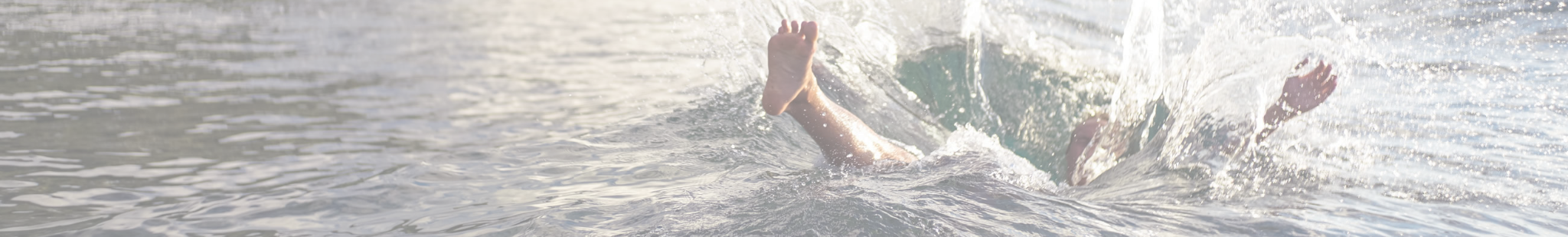